Caches ICSE 351 Autumn 2018
Instructors: 
Max Willsey
Luis Ceze
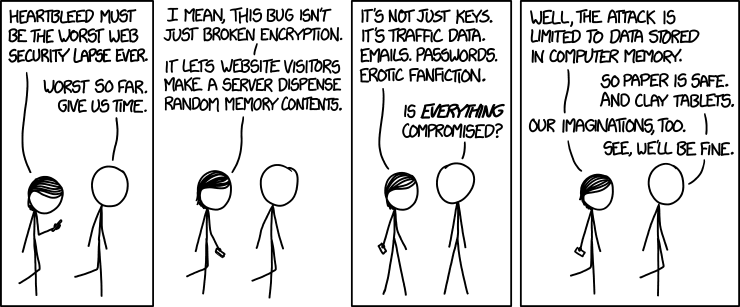 Teaching Assistants:
Britt Henderson
Lukas Joswiak
Josie Lee
Wei Lin
Daniel Snitkovsky
Luis Vega
Kory Watson
Ivy Yu
Alt text:  I looked at some of the data dumps from vulnerable sites, and it was ... bad. I saw emails, passwords, password hints. SSL keys and session cookies. Important servers brimming with visitor IPs. Attack ships on fire off the shoulder of Orion, c-beams glittering in the dark near the Tannhäuser Gate. I should probably patch OpenSSL.
http://xkcd.com/1353/
Administrivia
Homework 3 due tonight
Lab 3 due next Friday (2/22)

Midterm grading soon
You will be able to make regrade requests on Gradescope
2
Roadmap
C:
Memory & data
Integers & floats
x86 assembly
Procedures & stacks
Executables
Arrays & structs
Memory & caches
Processes
Virtual memory
Memory allocation
Java vs. C
Java:
Car c = new Car();
c.setMiles(100);
c.setGals(17);
float mpg =    c.getMPG();
car *c = malloc(sizeof(car));
c->miles = 100;
c->gals = 17;
float mpg = get_mpg(c);
free(c);
Assembly language:
get_mpg:
    pushq   %rbp
    movq    %rsp, %rbp
    ...
    popq    %rbp
    ret
OS:
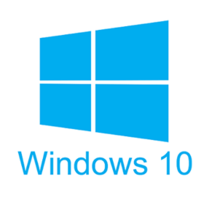 Machine code:
0111010000011000
100011010000010000000010
1000100111000010
110000011111101000011111
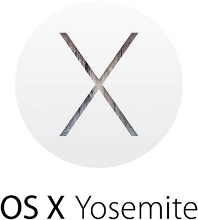 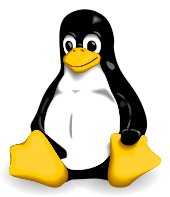 Computer system:
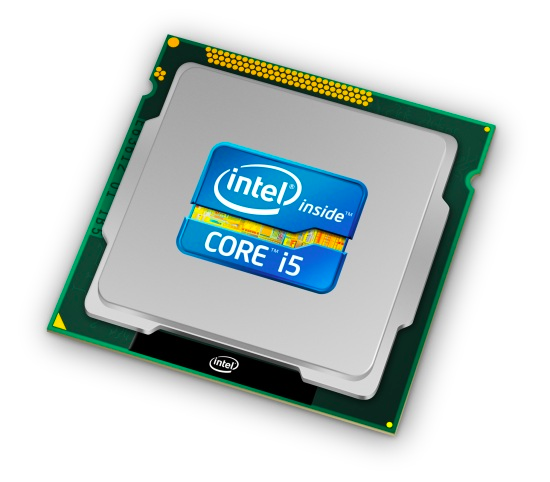 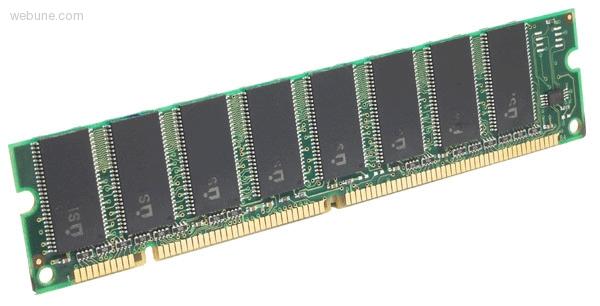 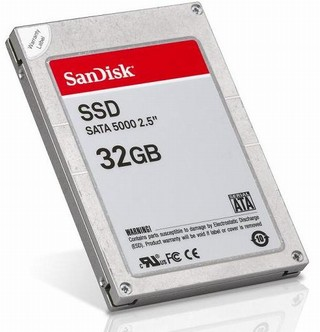 3
Aside:  Units and Prefixes
Here focusing on large numbers (exponents > 0)
Note that 103 ≈ 210
SI prefixes are ambiguous if base 10 or 2
IEC prefixes are unambiguously base 2
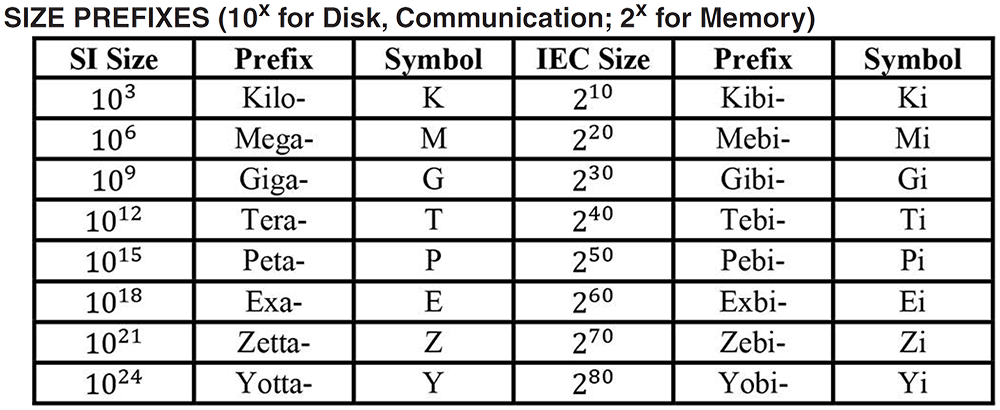 4
[Speaker Notes: Disk capacity SI to IEC conversion]
How to Remember?
Will be given to you on Final reference sheet

Mnemonics
There unfortunately isn’t one well-accepted mnemonic
But that shouldn’t stop you from trying to come with one!
Killer Mechanical Giraffe Teaches Pet, Extinct Zebra to Yodel 
Kirby Missed Ganondorf Terribly, Potentially Exterminating Zelda and Yoshi
xkcd:  Karl Marx Gave The Proletariat Eleven Zeppelins, Yo
https://xkcd.com/992/ 
Post your best on Piazza!
5
How does execution time grow with SIZE?
int array[SIZE];  
int sum = 0;  

for (int i = 0; i < 200000; i++) {
  for (int j = 0; j < SIZE; j++) {
    sum += array[j];
  }
}
Time
Plot
SIZE
6
[Speaker Notes: What should we expect for this experiment?
Accessing and adding 200 000 x size times]
Actual Data
Time
SIZE
7
[Speaker Notes: Knee in the curve
After some size threshold
Memory “wall”
Steeper slope = execution time grows faster
Fits in cache, doesn’t fit in cache]
Making memory accesses fast!
Cache basics
Principle of locality
Memory hierarchies
Cache organization
Program optimizations that consider caches
8
Processor-Memory Gap
µProc
55%/year
(2X/1.5yr)
Processor-Memory
Performance Gap(grows 50%/year)
“Moore’s Law”
DRAM
7%/year
(2X/10yrs)
1989 first Intel CPU with cache on chip
1998 Pentium III has two cache levels on chip
9
[Speaker Notes: How fast you can crunch stuff
How fast you can get stuff]
Problem:  Processor-Memory Bottleneck
Processor performance
doubled about 
every 18 months
Main Memory
Bus latency / bandwidth
evolved much slower
CPU
Reg
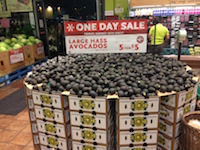 Core 2 Duo:
Can process at least
256 Bytes/cycle
Core 2 Duo:
Bandwidth
2 Bytes/cycle
Latency
100-200 cycles (30-60ns)
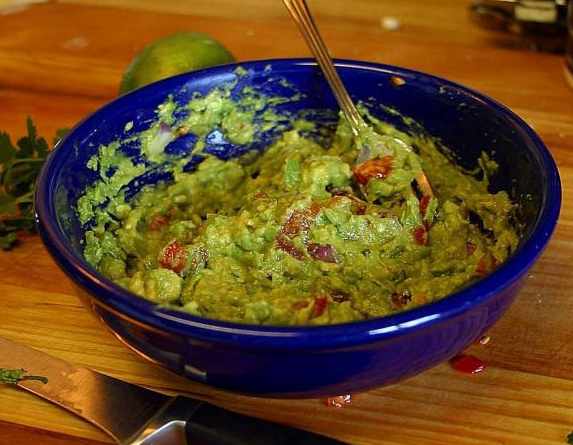 Problem: lots of waiting on memory
cycle: single machine step (fixed-time)
10
[Speaker Notes: What is a cycle
Only 2 hard problems in computer science: cache invalidation, naming things, and off-by-one errors.
I can process avocados very quickly
It takes me a long time to get them]
Problem:  Processor-Memory Bottleneck
Processor performance
doubled about 
every 18 months
Main Memory
Bus latency / bandwidth
evolved much slower
Cache
CPU
Reg
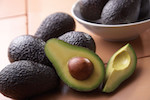 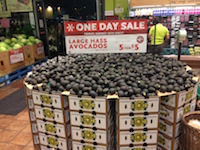 Core 2 Duo:
Can process at least
256 Bytes/cycle
Core 2 Duo:
Bandwidth
2 Bytes/cycle
Latency
100-200 cycles (30-60ns)
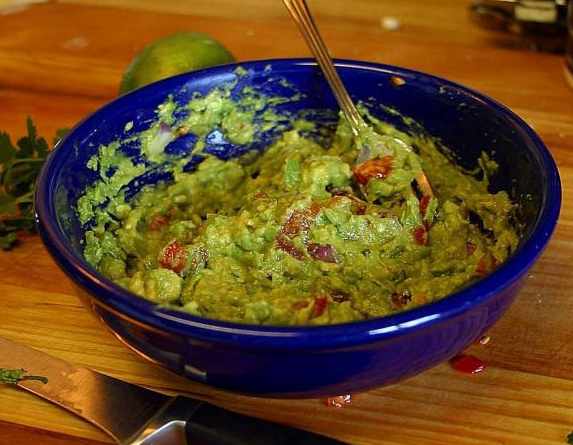 Solution: caches
cycle: single machine step (fixed-time)
11
[Speaker Notes: Avocado cache]
Cache 💰
Pronunciation:  “cash”
We abbreviate this as “$”
English:  A hidden storage space for provisions, weapons, and/or treasures
Computer:  Memory with short access time used for the storage of frequently or recently used instructions (i-cache/I$) or data (d-cache/D$)
More generally:  Used to optimize data transfers between any system elements with different characteristics (network interface cache, file cache, etc.)
12
General Cache Mechanics
Smaller, faster, more expensive memory
Caches a subset of the blocks
Cache
7
9
14
3
Data is copied in block-sized transfer units
Memory
Larger, slower, cheaper memory.
Viewed as partitioned into “blocks”
0
1
2
3
4
5
6
7
8
9
10
11
12
13
14
15
13
[Speaker Notes: Note: these are not bytes: blocks]
General Cache Concepts:  Hit
Data in block b is needed
Request: 14
Block b is in cache:
Hit!
Cache
7
9
14
3
14
Data is returned to CPU
Memory
0
1
2
3
4
5
6
7
8
9
10
11
12
13
14
15
14
General Cache Concepts:  Miss
Data in block b is needed
Request: 12
Block b is not in cache:
Miss!
Cache
7
9
14
3
12
Block b is fetched from
memory
Request: 12
12
Block b is stored in cache
Placement policy:determines where b goes
Replacement policy:determines which blockgets evicted (victim)
Memory
0
1
2
3
4
5
6
7
8
9
10
11
12
12
13
14
15
Data is returned to CPU
15
Why Caches Work
Locality: Programs tend to use data and instructions with addresses near or equal to those they have used recently
16
Why Caches Work
Locality: Programs tend to use data and instructions with addresses near or equal to those they have used recently

Temporal locality:  
Recently referenced items are likely to be referenced again in the near future
block
17
[Speaker Notes: Equal]
Why Caches Work
Locality: Programs tend to use data and instructions with addresses near or equal to those they have used recently

Temporal locality:  
Recently referenced items are likely to be referenced again in the near future
Spatial locality:  
Items with nearby addresses tend to be referenced close together in time

How do caches take advantage of this?
block
block
18
[Speaker Notes: Near]
Example:  Any Locality?
sum = 0;
for (i = 0; i < n; i++) {
	  sum += a[i];
}
return sum;
Data:
Temporal:	sum referenced in each iteration
Spatial:	array a[] accessed in stride-1 pattern
Instructions:
Temporal:	cycle through loop repeatedly
Spatial:	reference instructions in sequence
19
Locality Example #1
int sum_array_rows(int a[M][N])
{
    int i, j, sum = 0;

    for (i = 0; i < M; i++)
        for (j = 0; j < N; j++)
            sum += a[i][j];

    return sum;
}
20
Locality Example #1
M = 3, N=4
int sum_array_rows(int a[M][N])
{
    int i, j, sum = 0;

    for (i = 0; i < M; i++)
        for (j = 0; j < N; j++)
            sum += a[i][j];

    return sum;
}
Access Pattern:
stride = ?
Layout in Memory
76
92
108
Note:  76 is just one possible starting address of array a
21
[Speaker Notes: Stride of 1 (4 bytes)]
Locality Example #2
int sum_array_cols(int a[M][N])
{
    int i, j, sum = 0;

    for (j = 0; j < N; j++)
        for (i = 0; i < M; i++)
            sum += a[i][j];

    return sum;
}
22
Locality Example #2
M = 3, N=4
int sum_array_cols(int a[M][N])
{
    int i, j, sum = 0;

    for (j = 0; j < N; j++)
        for (i = 0; i < M; i++)
            sum += a[i][j];

    return sum;
}
Access Pattern:
stride = ?
Layout in Memory
76
92
108
23
[Speaker Notes: Stride of 4]
Locality Example #3
int sum_array_3D(int a[M][N][L])
{
    int i, j, k, sum = 0;

    for (i = 0; i < N; i++)
        for (j = 0; j < L; j++)
            for (k = 0; k < M; k++)
                sum += a[k][i][j];

    return sum;
}
What is wrong with this code?

How can it be fixed?
m =  2
m = 1
m = 0
24
[Speaker Notes: Grids, rows, cols
Stride = N * L]
Locality Example #3
int sum_array_3D(int a[M][N][L])
{
    int i, j, k, sum = 0;

    for (i = 0; i < N; i++)
        for (j = 0; j < L; j++)
            for (k = 0; k < M; k++)
                sum += a[k][i][j];

    return sum;
}
What is wrong with this code?

How can it be fixed?
Layout in Memory (M = ?, N = 3, L = 4)
76
92
108
124
140
156
172
25
[Speaker Notes: Make J the inner loop]
Cache Performance Metrics
Huge difference between a cache hit and a cache miss
Could be 100x speed difference between accessing cache and main memory (measured in clock cycles)
Miss Rate (MR)
Fraction of memory references not found in cache (misses / accesses) = 1 - Hit Rate
Hit Time (HT)
Time to deliver a block in the cache to the processor
Includes time to determine whether the block is in the cache
Miss Penalty (MP)
Additional time required because of a miss
26
[Speaker Notes: Hit takes HT
Miss takes HT + MP]
Cache Performance
Two things hurt the performance of a cache:
Miss rate and miss penalty

Average Memory Access Time (AMAT):  average time to access memory considering both hits and misses
		AMAT = Hit time + Miss rate × Miss penalty
		(abbreviated AMAT = HT + MR × MP)

99% hit rate can be twice as good as 97% hit rate!
Assume HT of 1 clock cycle and MP of 100 clock cycles
97%:  AMAT =
99%:  AMAT =
27
[Speaker Notes: AMAT = always have to pay HT, only sometimes (MR) pay MP
HR = .97 -> 1 + .03 * 100 = 4 cycles
HR = .99 -> 1 + .01 * 100 = 2 cycles
Since MP is high, keep MR loooow]
Peer Instruction Question
Processor specs:  200 ps clock, MP of 50 clock cycles, MR of 0.02 misses/instruction, and HT of 1 clock cycle
	AMAT = 
Which improvement would be best?
190 ps clock

Miss penalty of 40 clock cycles

MR of 0.015 misses/instruction
28
[Speaker Notes: C
AMAT = 1 + .02 * 50 = 2 cycles = 400 ps (trillionth!)
A  -> 2 cycles -> 380 ps
B -> 1 + 0.02 * 40 = 1.8 cyc = 360ps
C 1 + 0.015 * 50 = 1.75 cyc = 350ps]
Can we have more than one cache?
Why would we want to do that?
Avoid going to memory!
Typical performance numbers:
Miss Rate
L1 MR = 3-10%
L2 MR = Quite small (e.g. < 1%), depending on parameters, etc.
Hit Time
L1 HT = 4 clock cycles
L2 HT = 10 clock cycles
Miss Penalty
P = 50-200 cycles for missing in L2 & going to main memory
Trend: increasing!
29
[Speaker Notes: Smaller cache will have higher MR, lower HT
We have 3 levels now!]
An Example Memory Hierarchy
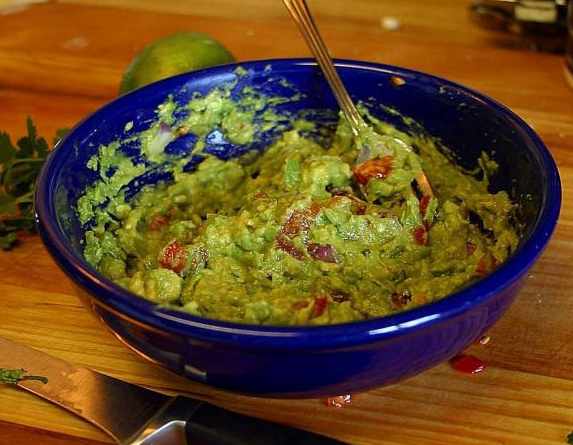 5-10 s
<1 ns
registers
on-chip L1
cache (SRAM)
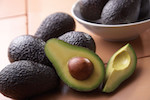 1 ns
Smaller,
faster,
costlier
per byte
off-chip L2
cache (SRAM)
5-10 ns
1-2 min
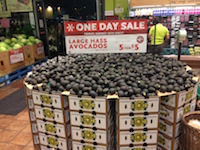 15-30 min
main memory
(DRAM)
100 ns
Larger,  
slower, 
cheaper 
per byte
150,000 ns
31 days
SSD
local secondary storage
(local disks)
10,000,000 ns(10 ms)
Disk
66 months = 5.5 years
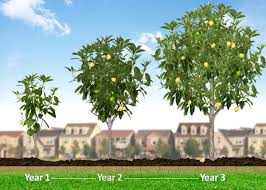 remote secondary storage
(distributed file systems, web servers)
1-150 ms
1 - 15 years
30
[Speaker Notes: L3 in there somewhere
Going to SSD is like walking down to California to get an avocado
Disk is like waiting a year for a new crop of avocados
Going across the world is like waiting for an avocado tree to grow up from a seed…]
Summary
Memory Hierarchy
Successively higher levels contain “most used” data from lower levels
Exploits temporal and spatial locality
Caches are intermediate storage levels used to optimize data transfers between any system elements with different characteristics 
Cache Performance
Ideal case:  found in cache (hit)
Bad case:  not found in cache (miss), search in next level
Average Memory Access Time (AMAT) = HT + MR × MP
Hurt by Miss Rate and Miss Penalty
31